Energy Infrastructure Package
Regulation on guidelines for trans-European energy infrastructure
& preparation of PCI identification in 2012
European Commission
DG Energy
Internal Market I: Networks and Regional Initiatives
CONTENT
The Regulation on trans-European Energy Infrastructures 
Preparing for PCI identification in 2012
2
Regulation on the Guidelines on energy infrastructure
TEN-Transport guidelines
CEF - growth initiative
Broadband and digital infrastructure guidelines
The legislative proposals of the package
Three sectorial infrastructure policy proposals

Connecting Europe Facility:

Budget EUR

Energy – 9.12bn

Transport – 30bn

ICT – 9.1bn
Regulation on guidelines for trans-European energy infrastructure
Implementation of 12 priority corridors/areas, necessary to meet EU’s energy and climate policy goals by 2020 and beyond…

…by providing policy and regulatory certainty through a stable and appropriate regulatory framework to promote the necessary investments.
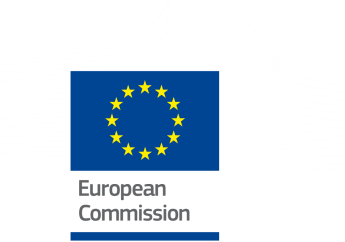 Infrastructure priorities: electricity
BEMIP

North South interconnections in Western Europe

North South interconnections in Central and South Eastern Europe

Northern Seas Off-shore grid
Electricity
highways
“Smart grids”
Energy
Moving from priorities to projects of common interest - Identification of PCIs
EU-wide PCI list adopted by the Commission
ACER opinion
Preparatory phase in 2012
[Speaker Notes: New EIP approach: regional cooperation on infrastructure  combination of top-down priorities and bottom-up identification
Innovative governance: engage all relevant stakeholders (MSs, NRAs, TSOs/operators) in each region
Link regional cooperation on market integration / coupling, balancing, capacity allocation & congestion management with work on infrastructure]
General criteria for PCIs
Contribution to the implementation of the infrastructure priorities
Potential project benefits outweighing costs
Involvement of at least two Member States:
Cross-border infrastructures
Infrastructure with significant cross-border impact
Transmission: variation of border grid transfer capacity at least 500 MW (E) / 10% (G)
Storage: net annual generation capacity of at least 250 MW and 250 GWh/year (E) / supply to 2 Member States or (N-1) rule fulfilled at regional level (G)
Smart grids: networks of min 10 kV, operators of min 2 Member States, at least 100 000 users, 300 GWh/year and 20% of variable generation
Specific criteria for PCI selection
 New CBA (from 2015 onwards) to provide additional indicators on:

CO2 emission reduction
Future costs for new generation and transmission
Operational flexibility
System resilience
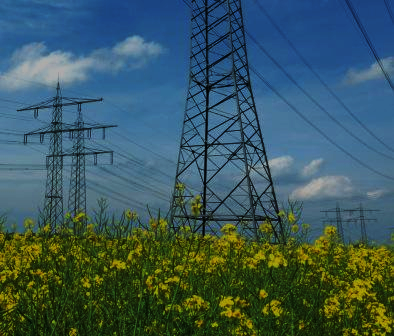 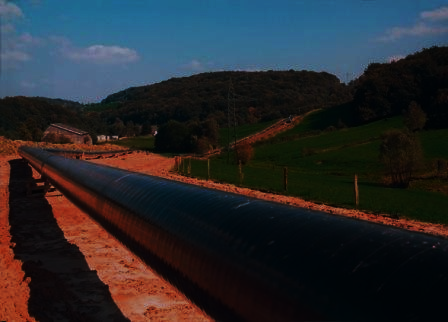 Toolbox to implement PCIs
&
Permit granting – Regime of common interest
Priority status for PCIs
Establish necessity in Member States, most preferential treatment 
Streamlining of environmental assessment procedures
Competent Authority to manage permit granting process 
"one-stop-shop" 
3 year time limit for the permit granting decision
Increased transparency and enhanced public participation
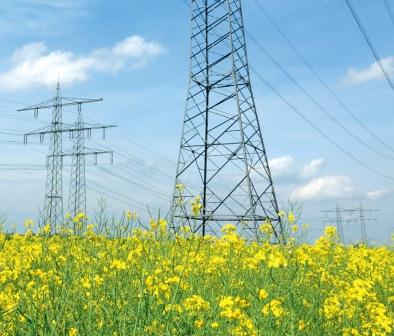 Regulatory framework - measures
Energy system-wide cost-benefit analysis
Proposal by ENTSOs, ACER opinion, Commission approval

Enabling investments with cross-border impact:
Cost allocation as function of net positive impact on MSs
NRA joint decision on investments and cost allocation 
ACER decision if no agreement

Long-term incentives for investment:
Obligation on NRAs to grant appropriate risk-related incentives through tariffs (anticipatory investments, early recognition of costs incurred, additional return, etc.)
ACER guidance on best practices of NRAs and methodology
Financing – Connecting Europe Facility 2014-2020
€ 50 bn for transport, energy (€9.12 bn) and ICT
Financial Instruments (equity/debt incl. project bonds in cooperation with IFIs) and grants for studies and works
Eligibility criteria (in guidelines): 
Grants for studies and financial instruments:
In exceptional cases, grants for works: 
Project CBA shows positive externalities
Project commercially not viable
12
[Speaker Notes: Grants for studies and financial instruments:
all electricity, gas and CO2 transport projects of common interest (no oil)

In exceptional cases, grants for works: 
electricity transmission and storage and gas projects of common interest IF:
CBA shows positive externalities
commercially not viable
Smart grids and carbon dioxide networks if significant positive externalities, but no commercial viability]
Other measures
Monitoring of PCI implementation by regional groups and ACER
PCI transparency platform
Measures in case of significant delay of a PCI
Possibility to withdraw a PCI from the Union-wide list
European coordinators to facilitate coordination and implementation
Implementation report from the Commission
13
CONTENT
The Regulation on trans-European Energy Infrastructures 
Preparing for PCI identification in 2012
14
Preparing for PCI identification in 2012Objectives
Using 2012 as preparatory year by establishing ad-hoc regional groups to
Test process for PCI identification proposed in the Regulation through a pilot exercise for each priority
Come up with a list of potential PCIs on time for the next MFF 2014-2020
Create the necessary synergies with existing regional cooperation fora, notably Regional Initiatives
15
[Speaker Notes: To have the EU-wide list ready by mid-2013
To enable the necessary regulatory measures for these projects to be taken by end 2013
To, where necessary, make financing available with the start of the next Multi-Annual Framework 2014 - 2020]
Preparing for the PCI identificationProposed timeline for each priority
2012 
e-TYNDP
PCI
proposals
Set 
requirements 
for application file
Evaluation 
of PCI proposals
Apply criteria for evaluation
Regional pilot PCI list
Share experience between regions 
and establish best practice
By March 
2012
By June 
2012
By September 
2012
By December 
2012
16
Preparing for PCI identification in 2012Concrete steps (1)
Define work plan and timeline for 2012
Identify project information relevant for project evaluation (according to methodology set out in Regulation)
Agree on weighting for project evaluation criteria
Collect project proposals from project promoters
TYNDP projects to be submitted by mid-May
"Non TYNDP" projects (third party, electricity storage)
Request for information in two phases (tbc)
By early June: project name, promoter and summary
By early July: project questionnaire to assess contribution to criteria
Third country participation in groups when necessary
17
Preparing for PCI identification in 2012Concrete steps (2)
Public consultation
Launch on 13 June with Information Day (tbc)
Report to be published by each group in September/ October 2012
Evaluate projects (with technical assistance where necessary)
Agree on pilot list of projects of common interest by end 2012
Ad-hoc working groups – Schedule
Tasks for Regional Initiatives
2012 – Comments on PCI candidates
CBA and value added of projects
Interdependencies between projects of pan-European relevance/ investment items in TYNDP
Tasks
For RI groups to organise their work
NRAs to align assessment approaches (ACER/CEER guidance expected soon)
Dedicated meeting in EIP working groups in autumn to discuss results
Post 2012- RI groups to ensure complementarity of new projects with measures for existing infrastructure (capacity allocation, congestion management etc.)
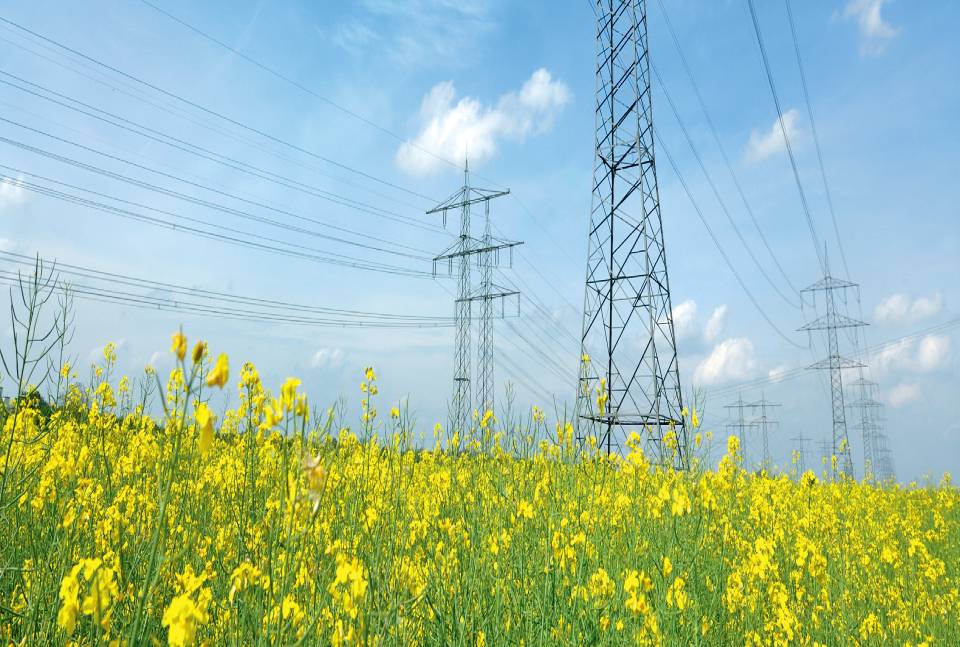 Thank you for your attention
Contact: nicole-nabi.siefken@ec.europa.eu